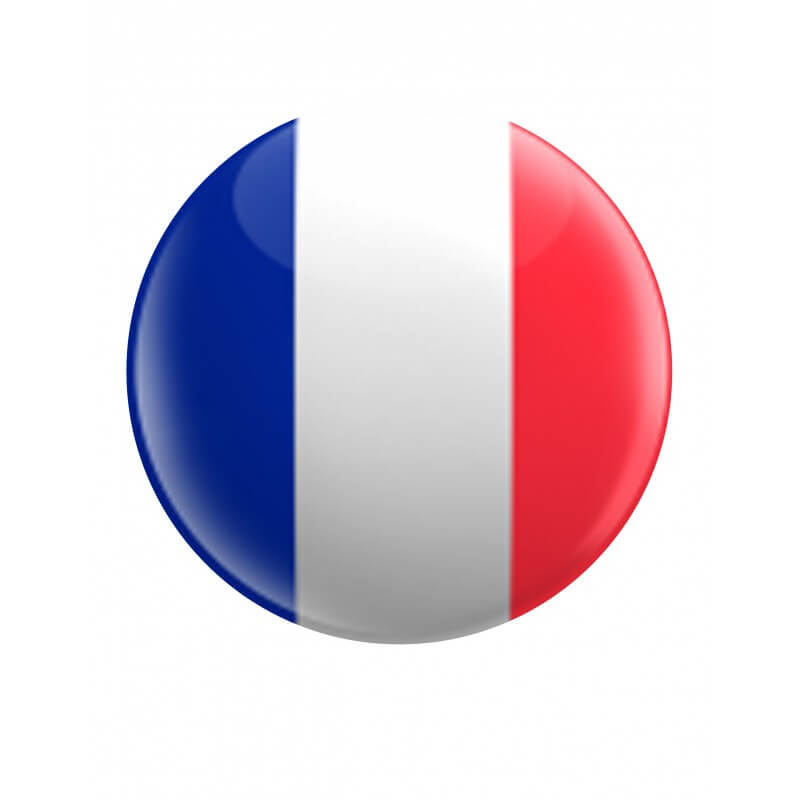 11
classe
Français
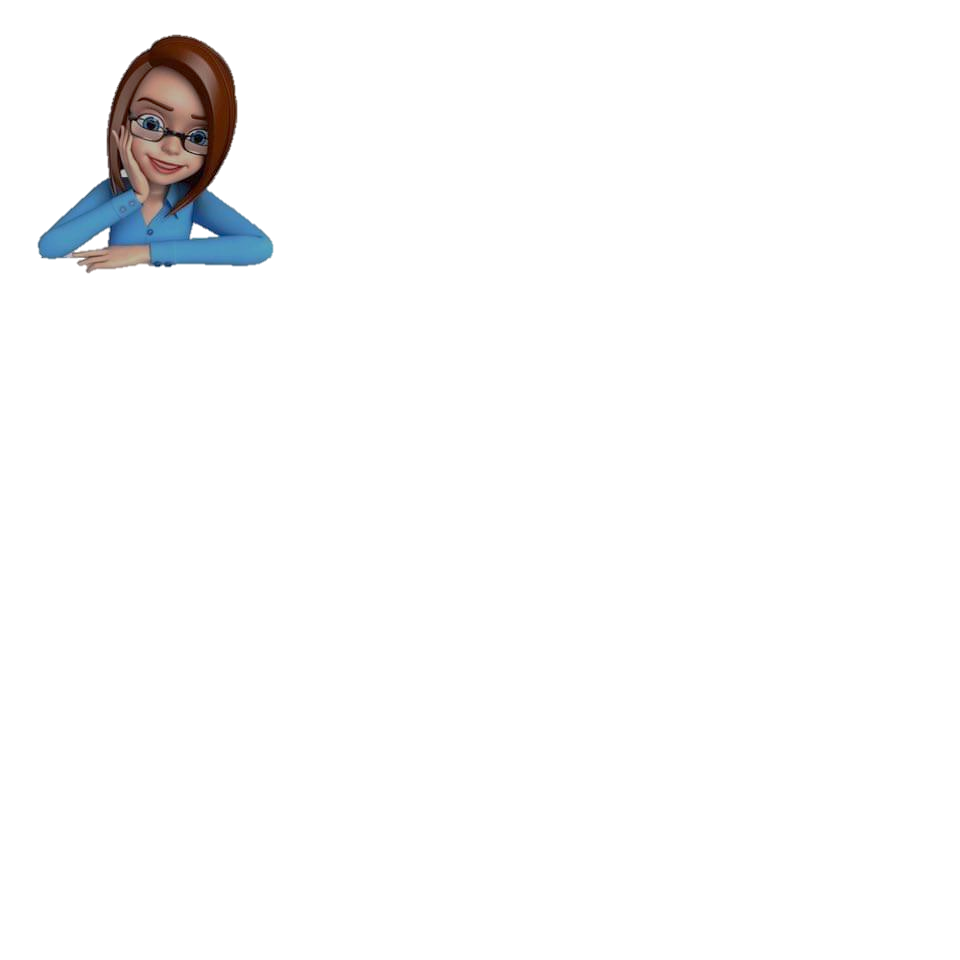 Thème: 
Nous nous changerons de  l’entretien de votre domicile
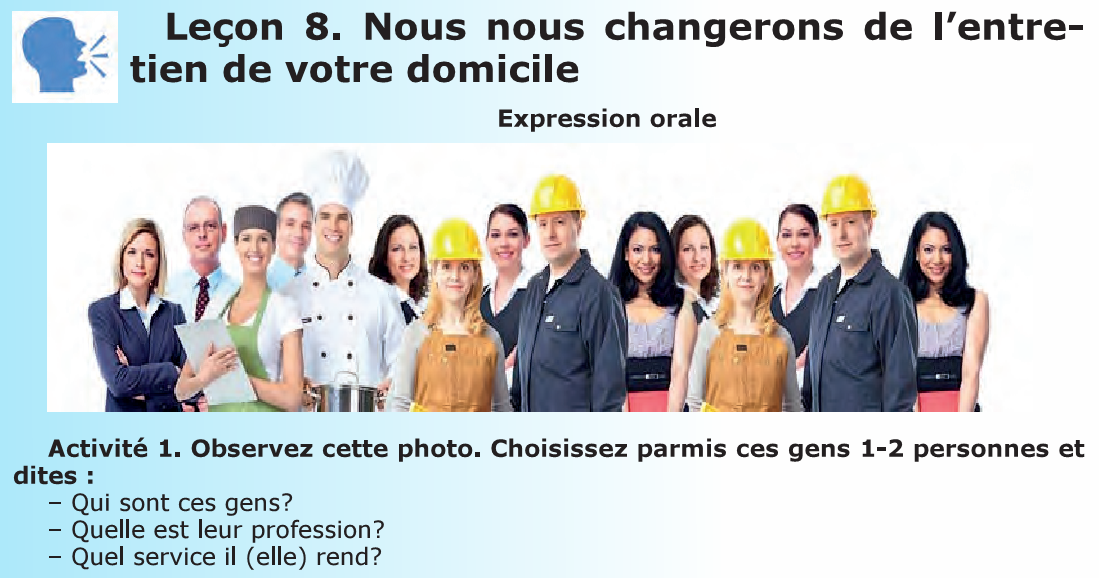 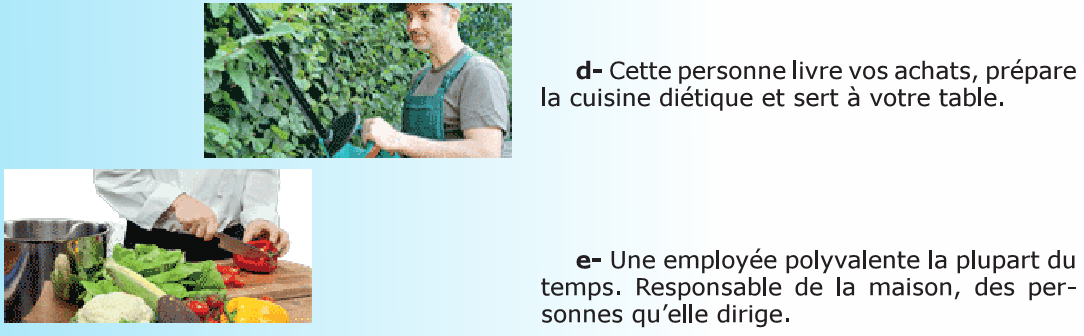 Activité  2. Reliez  les  deux  parties  de  cette  activité.
b – un  véritable  jardinier.  Idéal  pour  entretenir  votre  jardin.
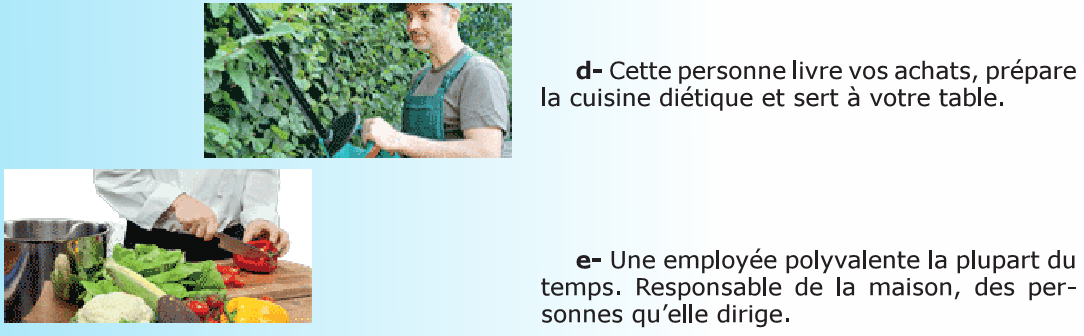 d – cette  personne  livre  vos  achats,  prépare  la  cuisine  diétique  et  sert  à  votre  table.
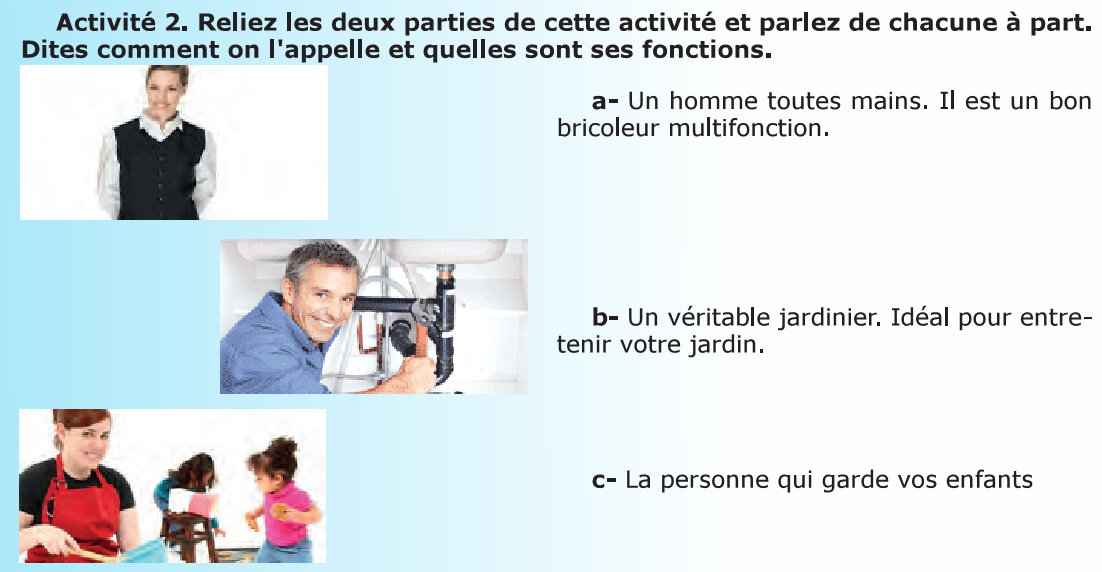 e –  une  employée  plyvalente  la  plupart  du  temps.  Responsable  de  la  maison,  des  personnes  qu’elle  dirige.
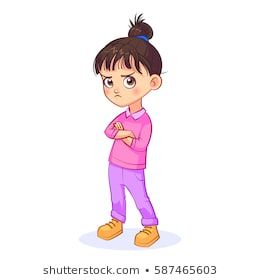 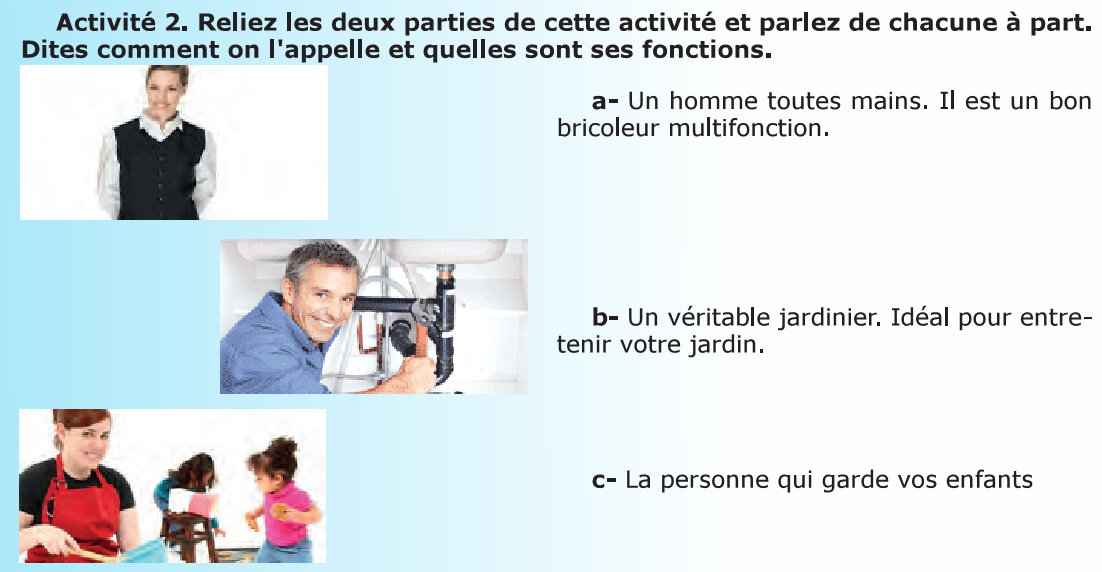 a –  un  homme  toutes  mains.  Il  est  un  bon  bricoleur  multifonction.
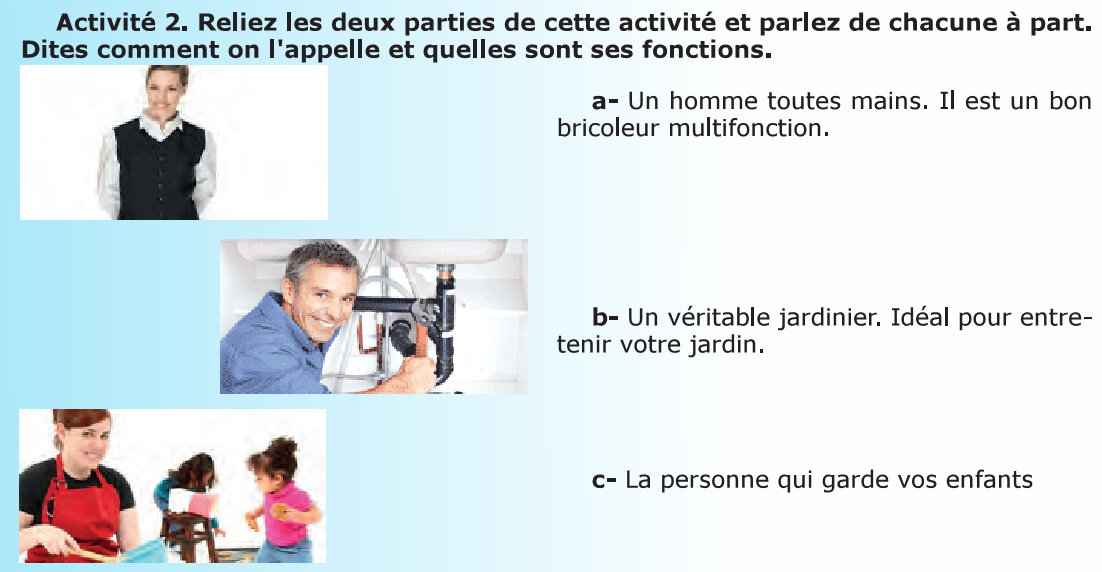 c –  la  personne  qui  garde  vos  enfants.
Leçon 9 Service à la personne (p. 119)
Expression  écrite
Observez  ces  documents.  Que  cela  signifie?
Faites  quatre  textes:  décrivez  leurs  activités.  N’oubliez  pas  d’écrire  si  vous  vous  en  servez.
1
Activité   1
2
Activité  2
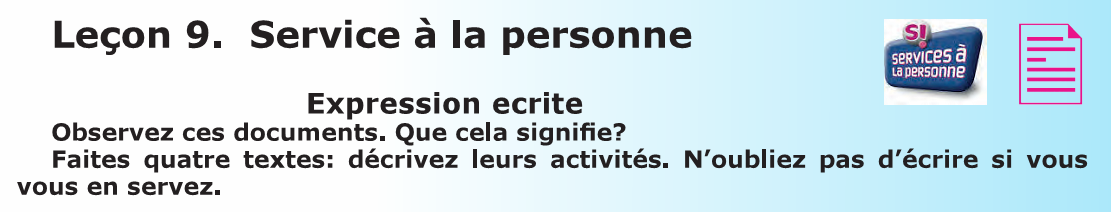 3
Activité  3
4
Activité  4
1
Observez ce document. Que cela signifie?
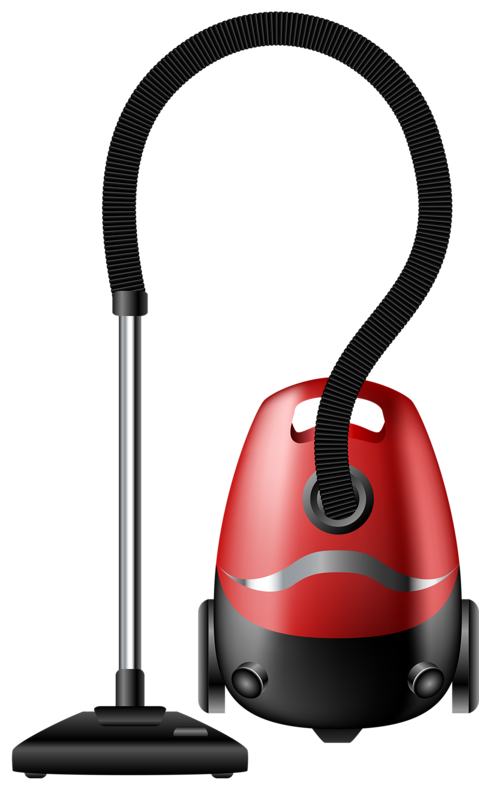 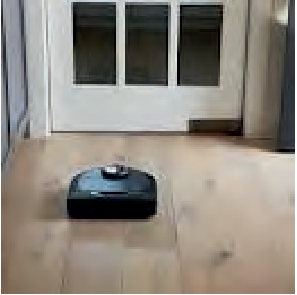 C’est  un  aspirateur.  On  s’en  sert  pour  nettoyer  le  plancher,  les  surfaces  plates.  C’est  plus  utile  que  le  torchon  ou  la  serpilière.
Moi,  je  m’en  sers  parfois,  quand  il  y  a  du  courant,  bien  sûr.
2
Observez ce document. Que cela signifie?
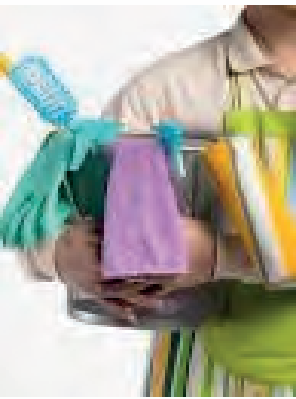 Ce  sont  des  gants  de  caoutchouc  et  un  récipiant  d’eau,   des  tabliers  en  caoutchouc  et  un  vaporisateur  et  des  torchons.  On  les  utilise  pour  laver  ou  bien  nettoyer  les  vitres,  les  meubles  ou  bien  les  plantes  vertes.
Je  m’en  sers  souvent  pour  pulvériser  les  plantes.
3
Observez ce document. Que cela signifie?
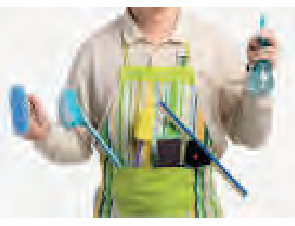 Ce  sont   des  brosses  et  ça  c’est   de  l’eau.  On  les  utilise  pour  nettoyer  la  poussière  et  laver  les  vitres.
Je  me  sers  des  brosses  et  de  l’eau  et  je  lave  les  vitres  de  nos  fenêtres.  
C’est  très  utile.
4
Observez  ce  document.  Que  cela  signifie?
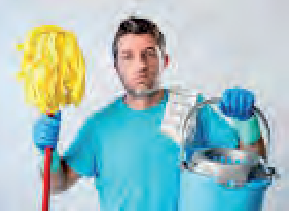 Ça  c’est  un  seau  et  ça  c’est  une  serpilière.  Il  y  a  aussi   un  torchon.  On  en  sert  pour  laver  le  plancher,  nettoyer  les  meubles,  essuyer  la  poussière.
Je  me  sers  souvent  du  torchon  et  de  la  serpilière.  Les  seaux  sont  toujours  présents   dans  chaque  maison.
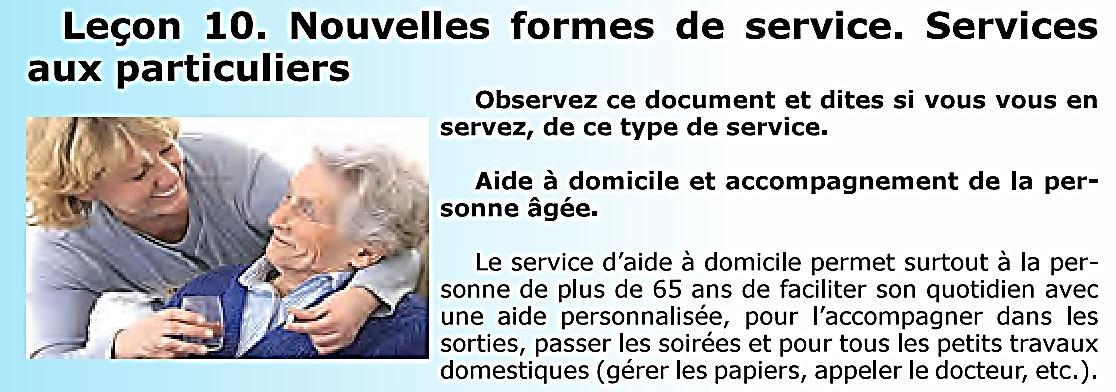 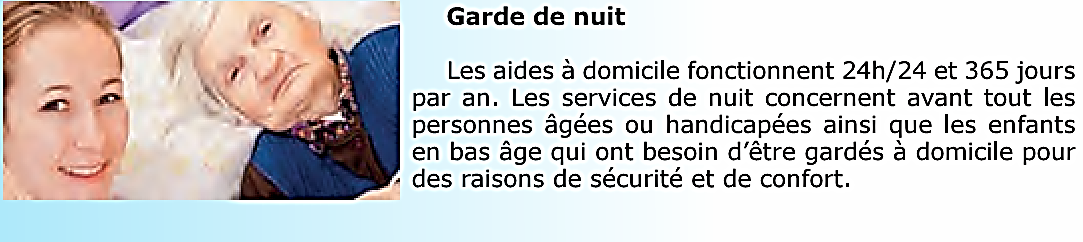 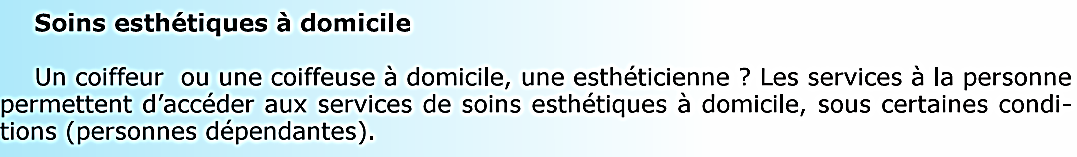 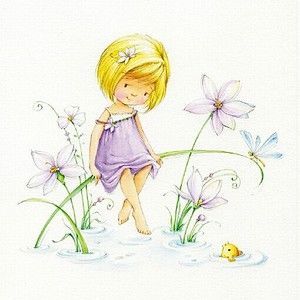 Activités (p. 120)
2
4
3
1
Quelles  nouvelles  formes  de  services  pouvez-vous  proposer?  Comment  vous  vous  imaginez:  (…)
Dites  dans  quels  cas  vous  avez  recours  à  ces  types  de  service?
Quelles  nouvelles  formes  de  service  à  domicile  existent  dans  votre  pays  (ville,  village,  quartier)?
Parlez  des  services  de  cette  page.  Comment  vous  les  trouvez?  Que  pouvez-vous  en  dire?
Nous,  on  a  recours  à  une  assistante  maternelle  qui  a  gardé  mon  petit  frère  quand  mes  parents  ont  été  en  congé  à  l’étranger.  Elle  l’a   survéillé  soigneseument  nous  en  avons  été  tous  satisfaits.
Ces  services  sont:  aide  à  domicile  et  accompagnement  de  la  personnne âgée.  Je  pense  que  c’est   indispensable  dans  le  monde  d’aujourd’hui  car  les  gens  âgés  ont  besoin  de  notre  aide.
Dans  notre  ville  on  n’a  pas  de  nouvelles  formes  de  service  à  domicile.  Mais  il  y  a  le  service  à  domicile  qui  permet  aux  gens  âgés  de  faciliter  leur  quotidien  avec  une  aide  qualifiée..
Je  ne  peux  pas  proposer   les  nouvelles  formes  de  service.  Au  contraire  je  peux  proposer  les  formes  qui  existent:  c’est  l’aide  personnalisée  aux  gens  âgés  et  aux  enfants.
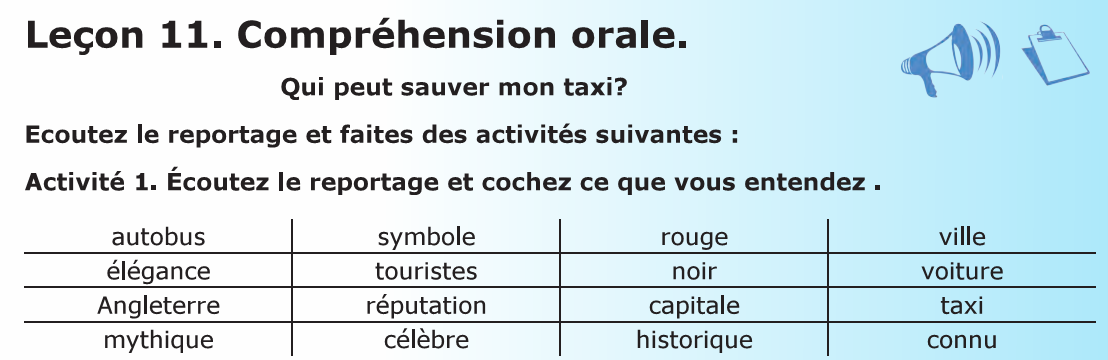 p.  121
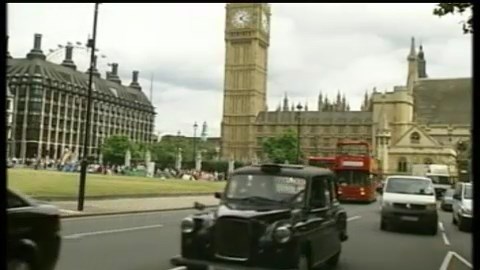 Solution
élégance           noir
mythique           capitale
symbole            ville
réputation         historique
célèbre            taxi
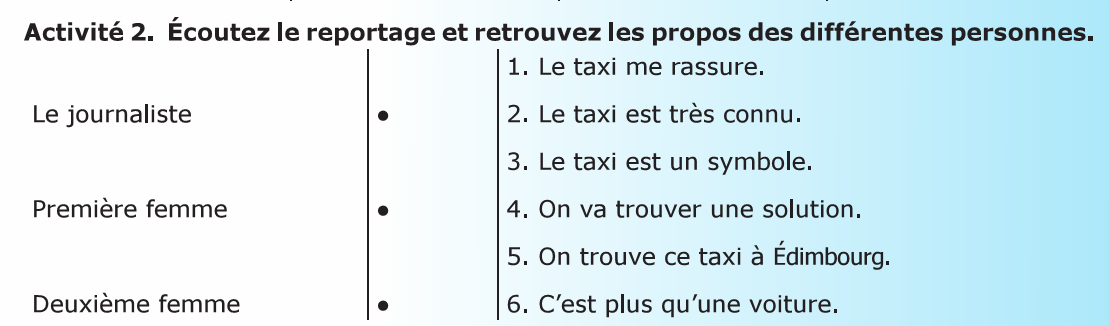 Solution
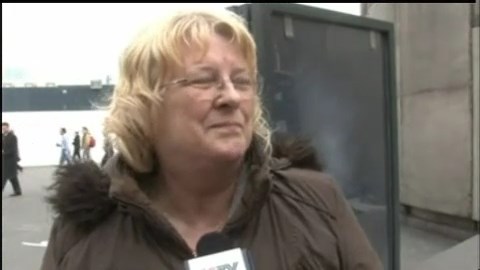 Le  journaliste         C’est  plus  qu’une  voiture.  
Première  femme    Le  taxi  me  rassure.
Deuxième  femme  On  va  trouver  une  solution.
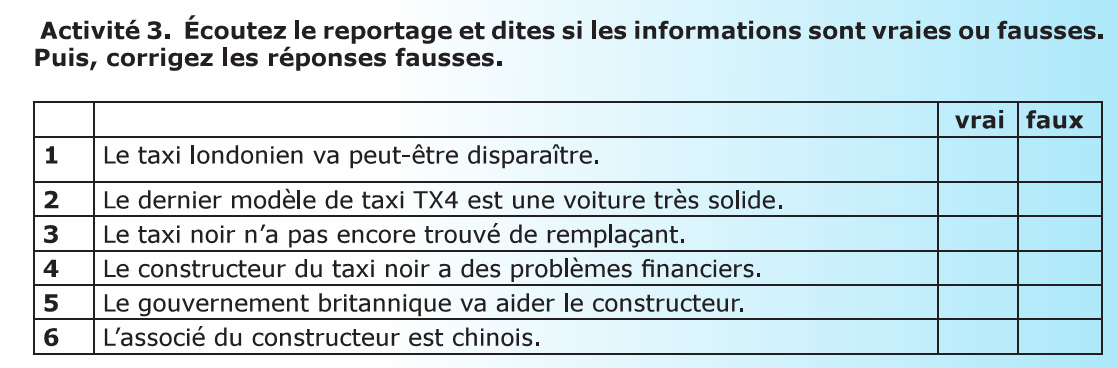 +
+
+
+
+
+
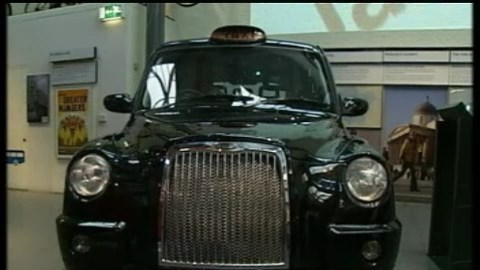 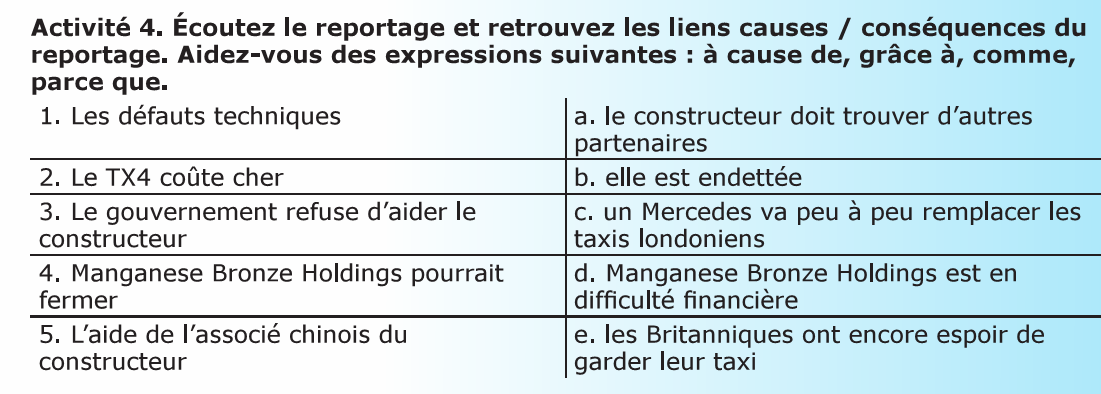 Solution
Les  défauts  techniques  à  cause  desquels  Manganese  Bronze  Holdings  est  en  difficulté  finacière.
Comme  le  TX4  coûte  cher,  un  Mercedes  va  peu  à  peu  remplacer  les  taxis  londoniens.  
Comme  le  gouvernement  refuse  d’aider  le  constructeur,  le  constructeur  doit   trouver  d’autres  partenaires. 
Manganese  Bronze  Holdings  pourrait  fermer  parce  qu’elle  est  endettée.
L’aide  de  l’associé  chinois  du  constructeur  grâce  à  laquelle  les  Brittanniques  ont  encore  espoir  de  gardr  leur  taxi.
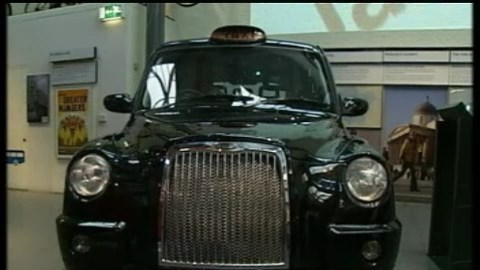 Leçon  12.  Évaluation.  Tests.  
Maintenant je sais qui s’occupe de quoi
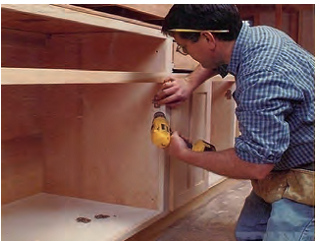 Entretenir  du  mobilier
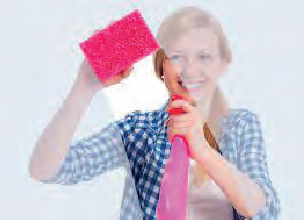 Laver  des  vitres
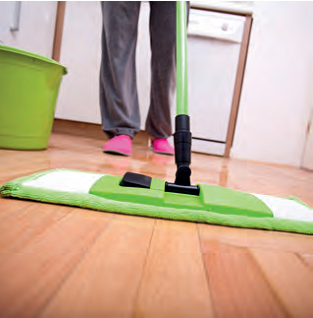 Techniques  de  cirage  de  surfaces/sols.
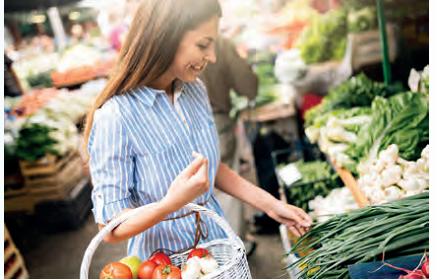 Réaliser  des  courses  alimentaires  ou  d’agrément  selon  des  consignes.
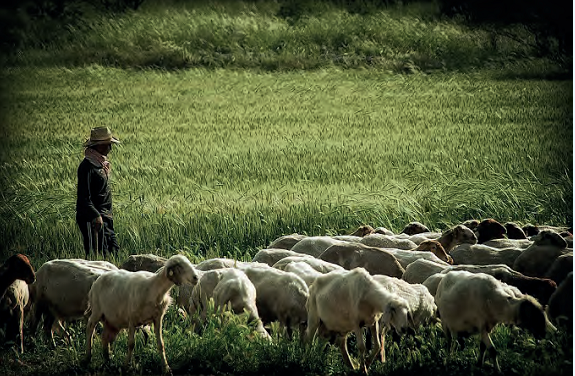 Entretenir   un  espace  extérieur
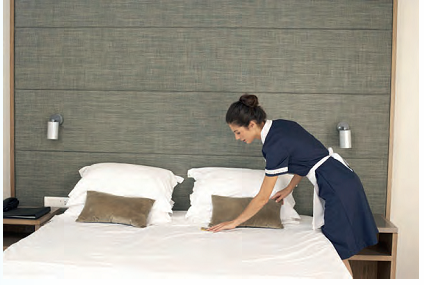 Changer  les  draps,  refaire  le  lit  (mise  à  blanc,  recouche)  et  remplacer  le  linge  de  toilette
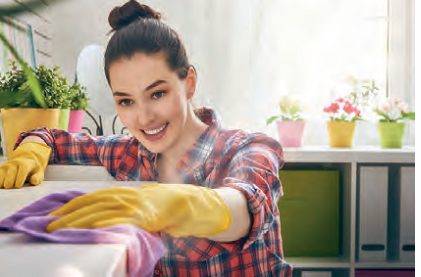 Nettoyer  du  matériel  ou  un  équipement
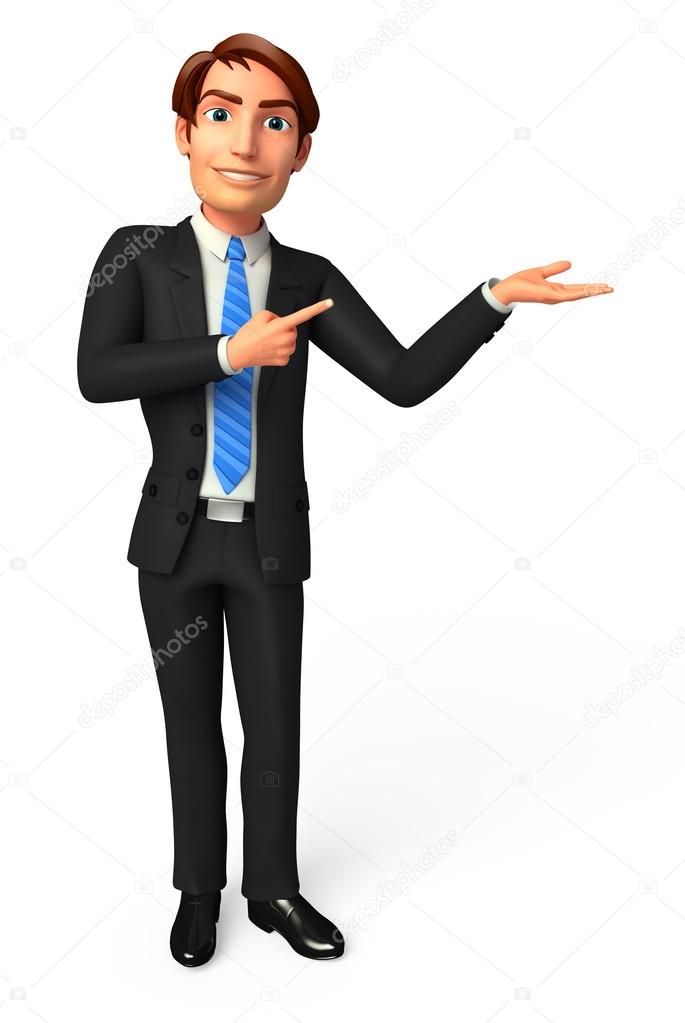 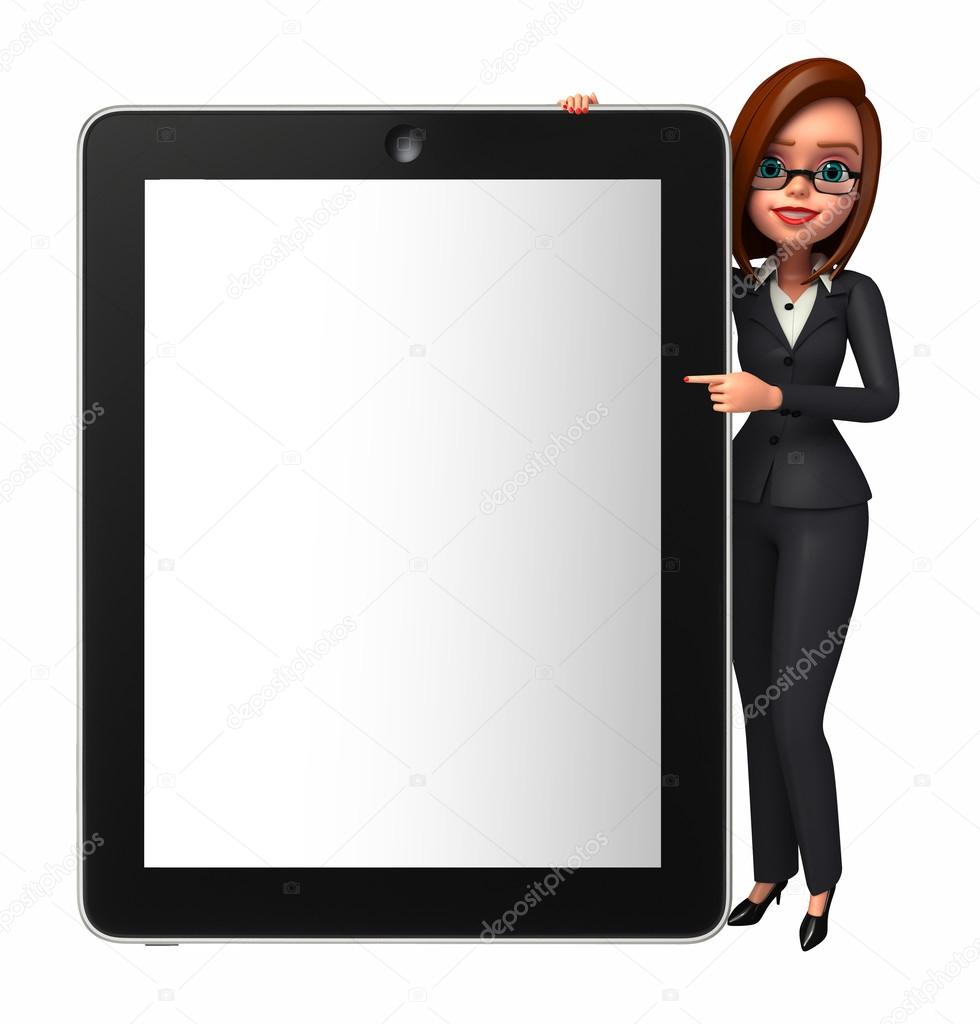 Devoir
Lire  le  texte,  
faire  l’activité  5  
(p.  120)
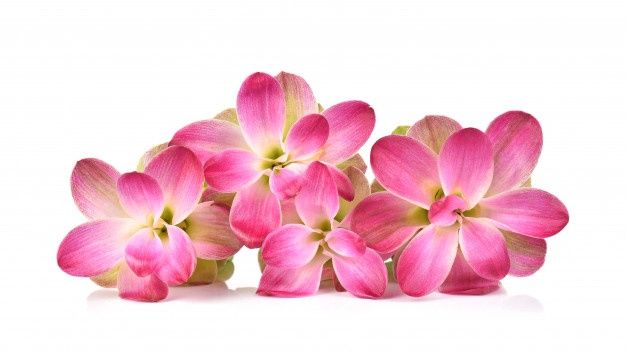 Merci  pour  votre  attention!